Ecofeminism: Actors and Issues
Glyn Rimmington
Outline
What is Ecofeminism?
Ecofeminism & Science
Deep Ecology
Agents 
Environmental Issues
DDT
Endangered Species
Forests
Global Crime Networks
Where to now?
What is it?
Françoise d'Eaubonne (1920 – 2005)
A French feminist writer, who introduced the term ecofeminism in 1974. 

Ecofeminism connects exploitation and domination of women with exploitation and domination of the environment.
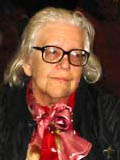 Vandana Shiva (1952 -)
An Indian environmental activist and author, educated as a quantum theorist in Canada, who resides in Delhi.

Women have a special connection to the environment through their daily interactions with it…
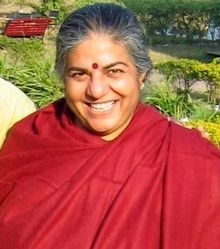 Ecofeminism and Scientific Discourse
Maria Mies (1931 -)
A German Professor of Sociology and feminist writer and author, with Vandana Shiva of Ecofeminism 1993

Argue that modern scientific discourse as a projection of Western male values:

Medicalization of Childbirth, displaces the midwife

Industrialization of Plant Reproduction, makes the cycle of life technologically dependent e.g. terminator gene

Patriarchal Dominance (PD) relies on reinforcement of binary opposites (e.g. culture/nature) through religious and scientific constructs and therefore marginalizing dialectic thinking
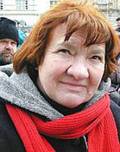 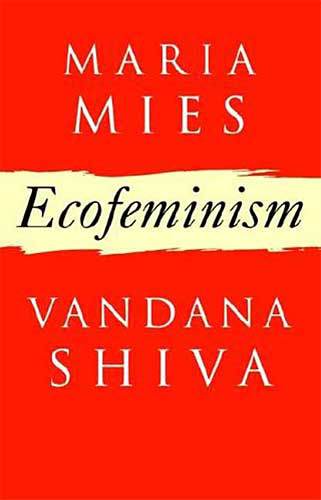 Deep Ecology
Coined by Norwegian philosopher, Arne Naess 1973; The shallow and the deep, long-range ecology movement
Roots: Baruch Spinoza, Jewish-Dutch, Quintessential Philosopher
Examines deeply the actual reality of humanity’s relationship with natural world; 
Anti-thesis of anthropocentrism, consumerism, industrialism, and materialism
Advocacy of the inherent worth of the biotic and abiotic, regardless of their instrumental utility to human needs
Complex inter-relationships in which organisms depend on each other 
Fosters ethics of: preservation; human population control; reduced footprint
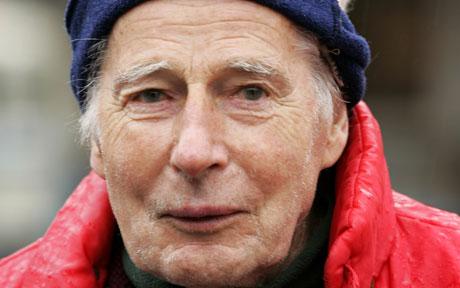 Arne Naess
(1912 – 2009)
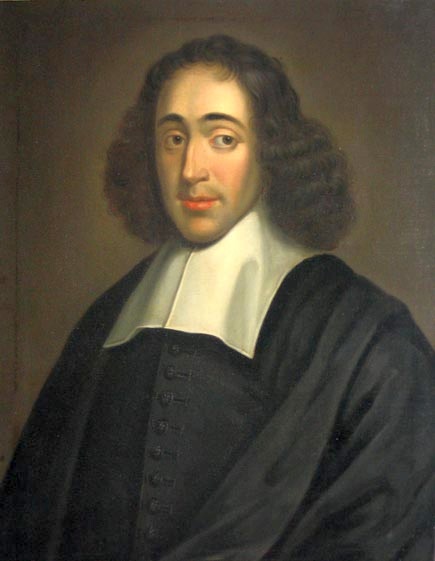 Baruch Spinoza
(1632 - 1677)
Ecofeminist Response
Marti Kheel — Vegan Ecofeminist, Animal Rights advocate — Nature Ethics: An Ecofeminist Perspective 2007 — UC Berkeley Professor

Too much emphasis on the whole at expense of individual being

Karen J Warren — Philosophy Professor — Ecofeminist philosophy: A Western perspective on what it is and why it matters 2000

Domination of women tethered conceptually and historically to domination of environment

Embraces interconnectedness of living world

Anti-racism, -speciesism, -sexism

Anthropocentrism based on flawed and outmoded value structure
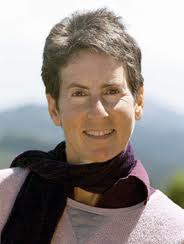 Marti Kheel
(1948 – 2011)
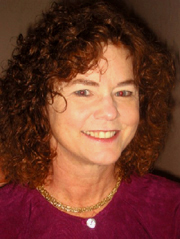 Karen J Warren
(1947 – )
Econfeminist Agents
Conscientization – Sharon Beder
Silent Spring – Rachel Carson
Leakey's Angels – Dian Fossey, Jane Goodall, Biruté Galdikas
Canopy Women – Julia Butterfly-Hill, Meg Loman, Nalini Nadkarni
Food – Ellen Gustafson, Carolyn Steel, Ann Cooper, Louise Fresco
Environmental Terrorism – Loretta Napoleoni
Sex Slavery & Trafficking – Lisa Kristine, Sunitha Krishnan
Bioweapons – Pardis Sabeti, Jeanne Guillemin
Environmental Issues
Pesticides, Bioaccumulation, Extinction, Health Issues, Resistance
Endangered Species, Poaching, Illicit Global Trade, CITES 
Forests, Oxygen, Carbon Sequestration, Hydrology, Microclimate
Food Safety, GMO, Growth Hormones, Antibiotics, Animal Rights
Environmental Terrorism, Dumping, Conflict Resources, Poaching
Sex Slavery & Trafficking, Global Crime, Money Laundering
Bioweapons, Genomics, HGT, Synthetic Bacteria, Delivery
DDT
Pesticide
The Molecule that caused people to focus on the effects of artificial chemicals…
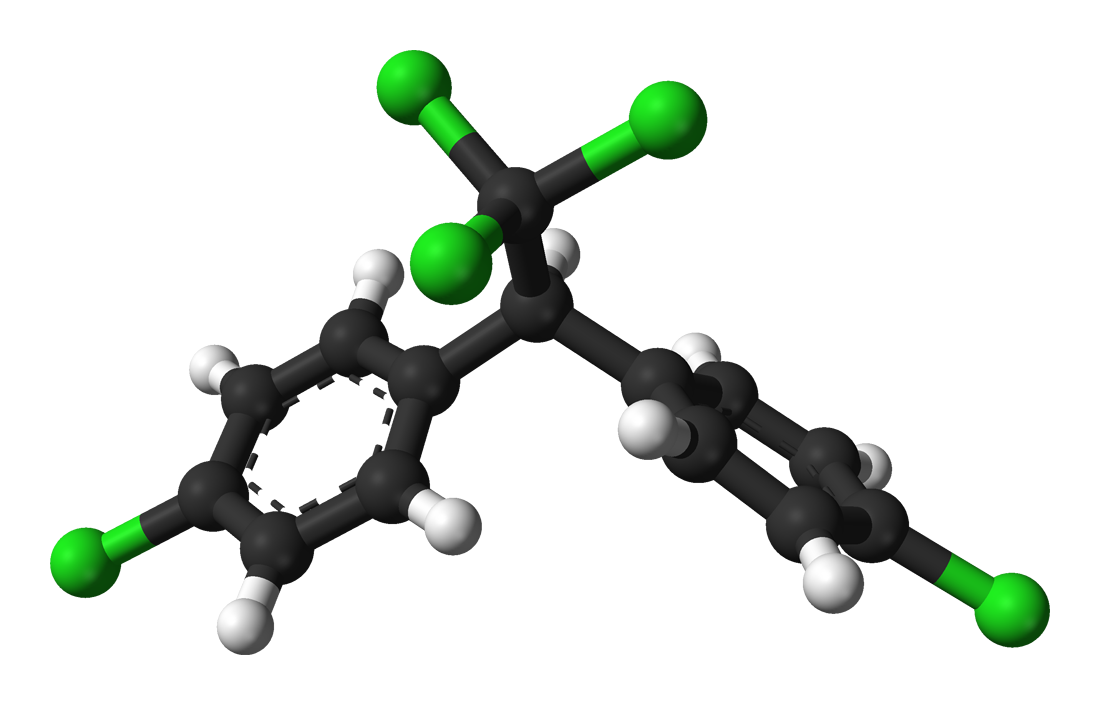 The Molecule that caused people to focus on the effects of artificial chemicals…
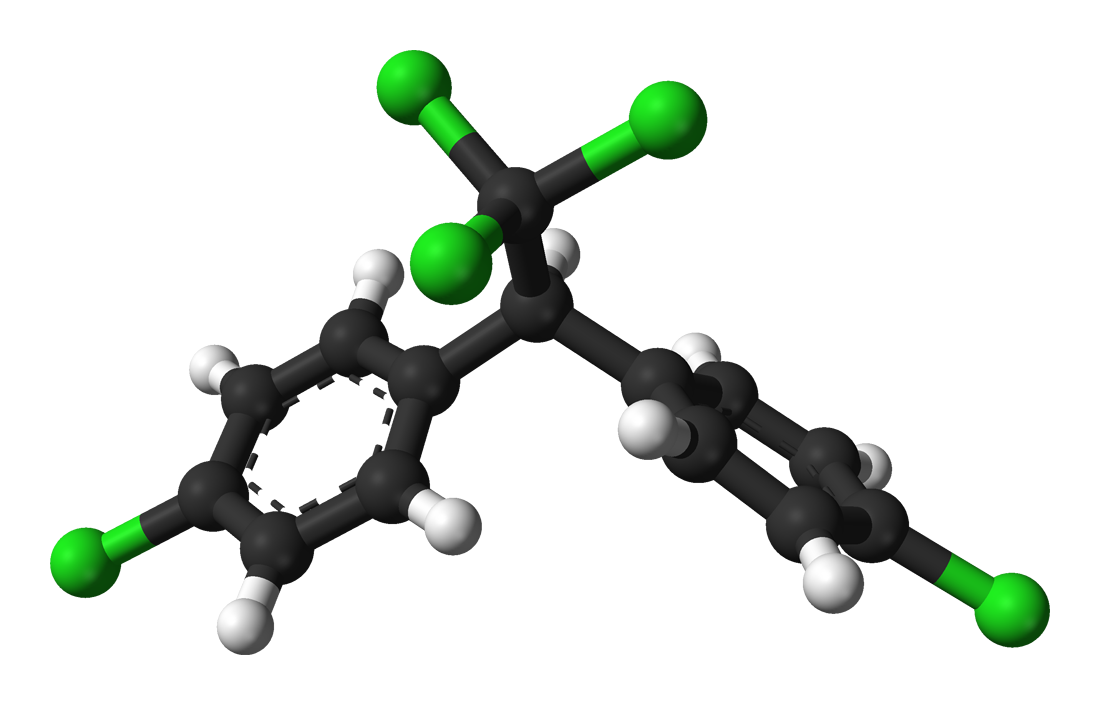 DDT Dichloro-Diphenyl-Trichloroethane Cl4H9Cl5
2
3
2
DDT
First synthesized in 1874 by Othmar Zeidler, supervised by Adolf von Baeyer
Patented in 1934
Effects on arthropods discovered by Swiss chemist, Paul Hermann Müller in 1939 
Müller won the Nobel Prize in Medicine in 1948
Hydrophobic (repelled by water)
Lipophilic (attracted to fats and oils)
From 1940s scientists concerned about effects of DDT on wildlife and humans
Used to kill Mosquitoes in 1940s and 1950s to eradicate Malaria
Resistant insect species emerged from the mid-1950s
1960s, Falcon/Eagle/Condor populations threatened
Silent Spring published by Rachel Carson in 1962
Banned in US by 1973
2004 Stockholm Convention and (almost) Worldwide ban
Mechanisms:
Interaction with membranes (lipophilic) 
Interference with ion exchange
1947
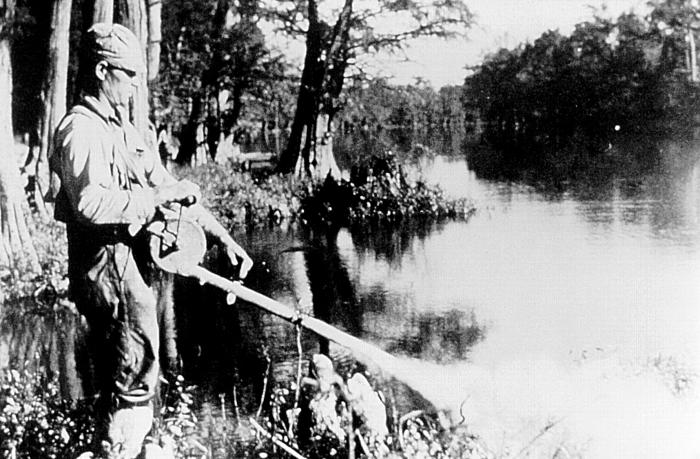 What do we do with all these wartime chemicals now the war is over?
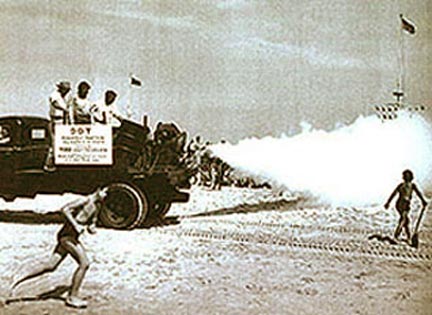 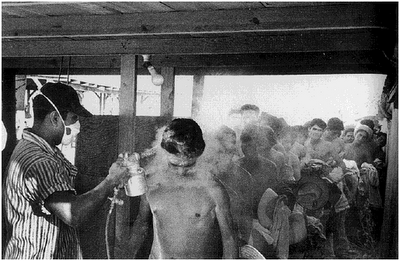 Convince the government that they are the solution to everything.
SO SAFE YOU CAN EAT IT
PESTICIDES
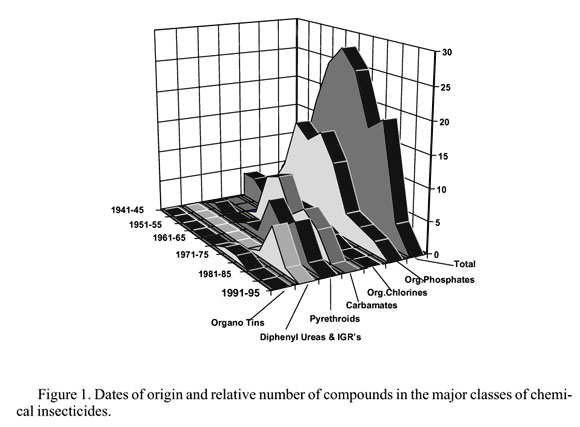 TYPES
within
GROUPS
YEAR
GROUPS
Effects of DDT
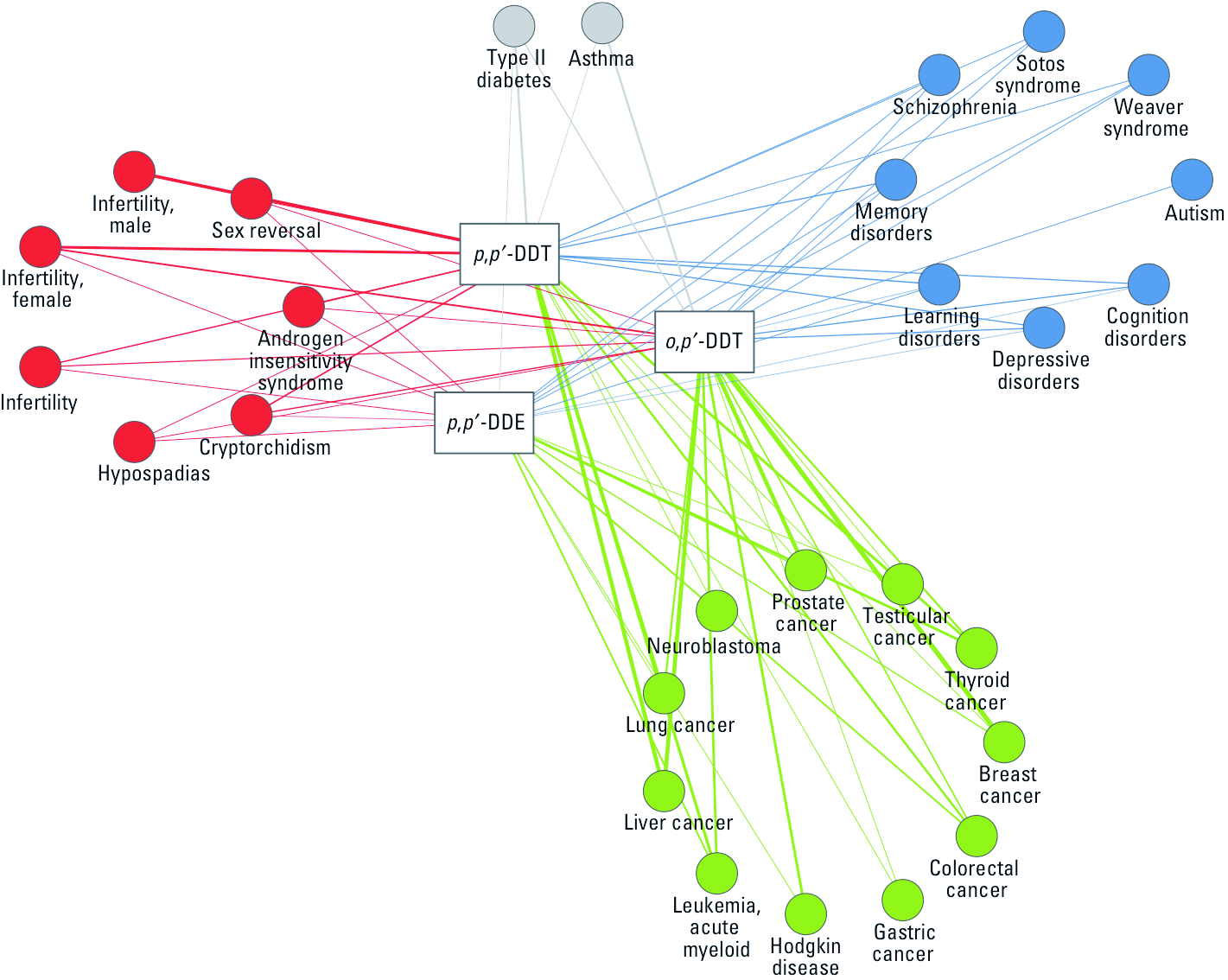 NEUROLOGICAL
REPRODUCTION
CANCER
UNINTENDED EFFECTS in BORNEO in 1950s
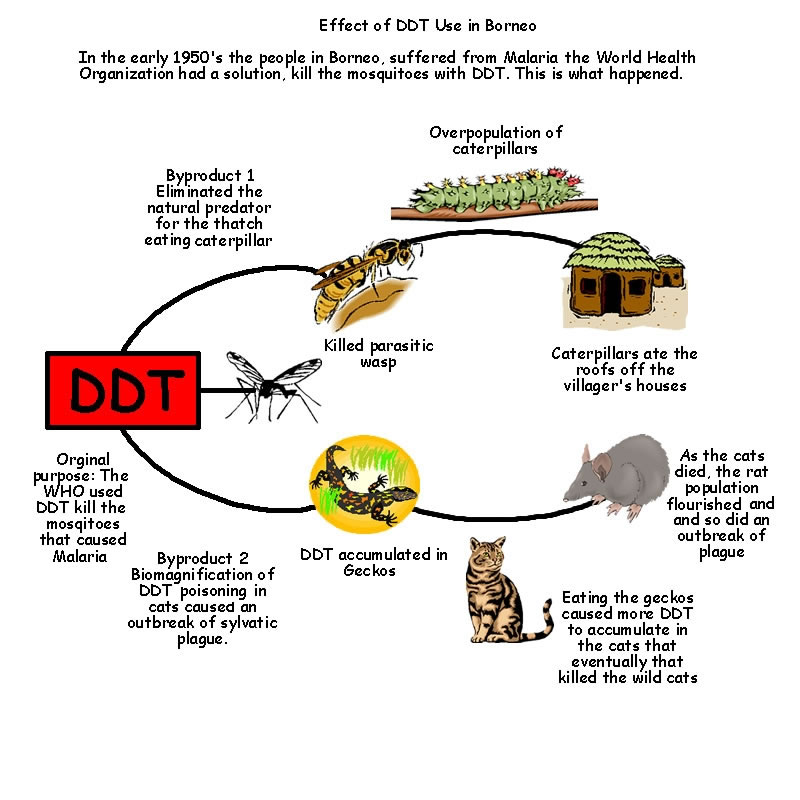 EVOLUTION AT WORK (EVEN IN KANSAS)
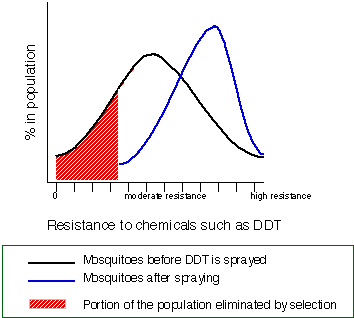 RISE of RESISTANCE
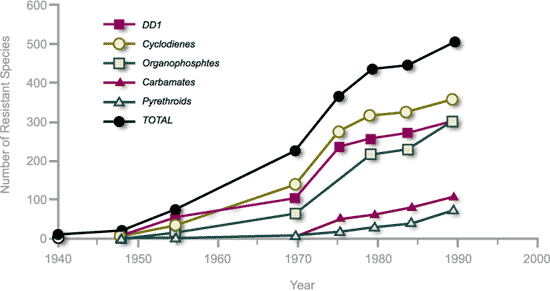 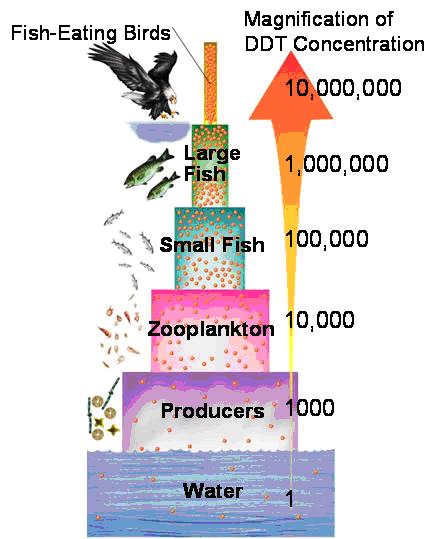 Rachel Carson
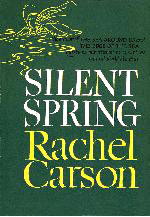 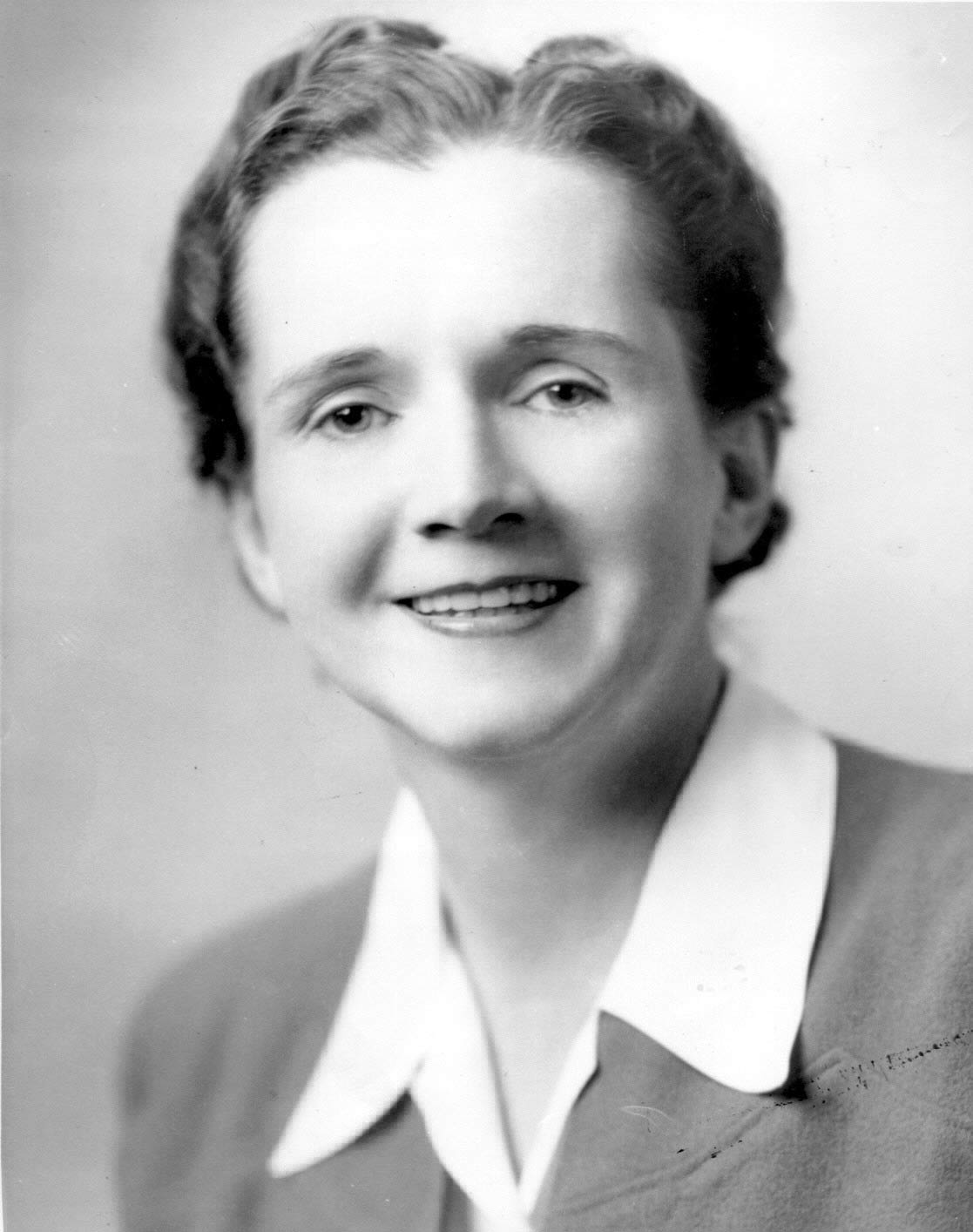 President John F Kennedy  - Inquiry into effects of pesticides 1962
President Richard Nixon – Formation of EPA1970, Clean Air Act 1970
						  EPA bans DDT 1972, Clean Water Act 1972
						  Olin Corp. pays for DDT Damage 1983
Opposition:
MONSANTO, VELSICOL, AMERICAN CYANAMID, CATO INSTITUTE, USDA, COMPETITIVE ENTERPRISES INSTITUTE, REASON MAGAZINE, HUMAN EVENTS WEEKLY, SPIKED MAGAZINE, G.W. BUSH ADMINISTRATION
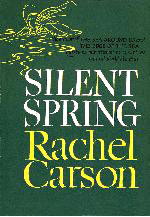 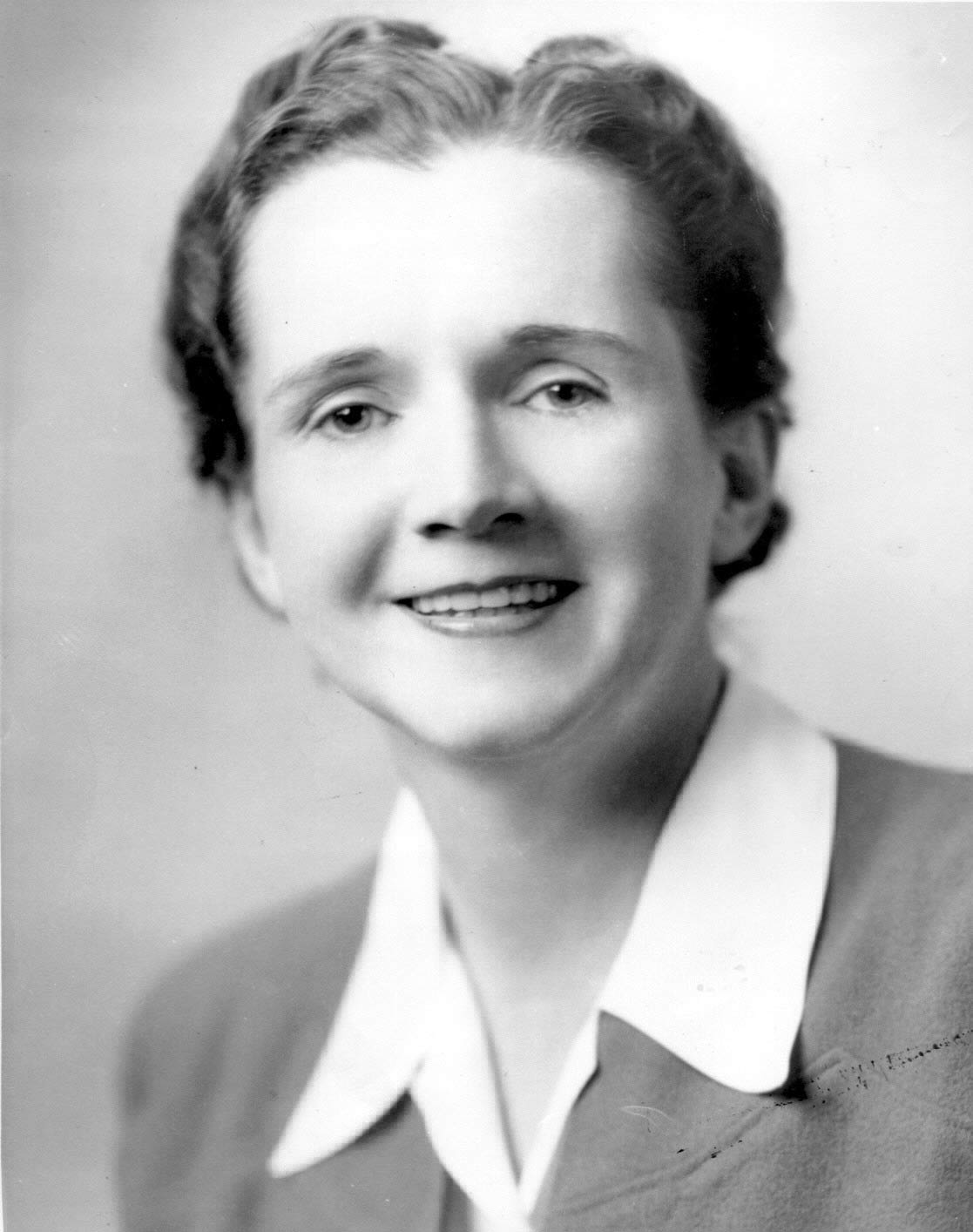 Subversive!
Disinformation!
Unqualified!
Communist!
Fraud!
Hysterical Woman!
Job Killer!
Genocide!
Danger to American Way of Life!
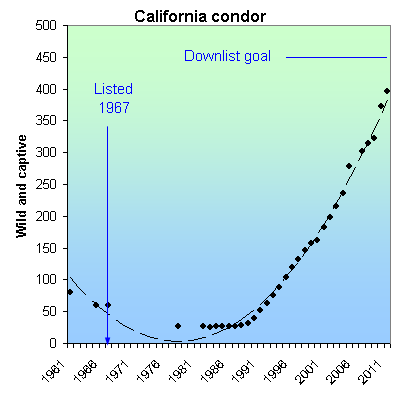 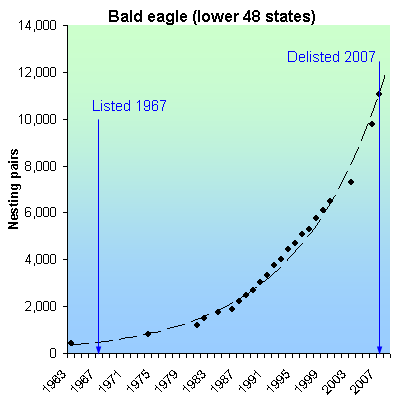 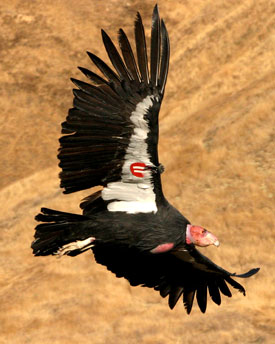 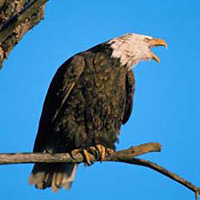 Endangered Species
Endangered Species, Poaching, Smuggling Habitat, Manliness, Aphrodisiacs
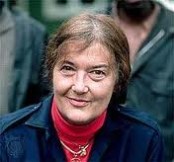 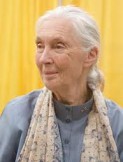 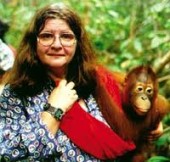 Dian Fossey
(1932 – 1985 murdered)
Mountain Gorillas
Jane Goodall
(1938 - )
Chimpanzees
Biruté Galdikas
(1946 - )
Orangutan
Canopy Women: Forests, Oxygen, Carbon, Hydrology, Erosion, Ecosystems, Biodiversity
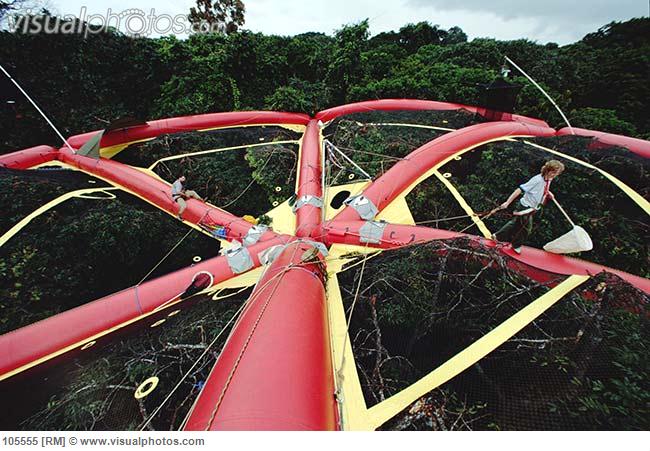 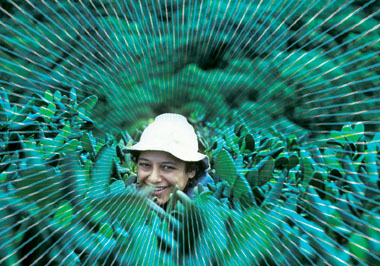 Canopy Meg Lowman
(1953 - )
Nalini Nadkarni
(1954 - )
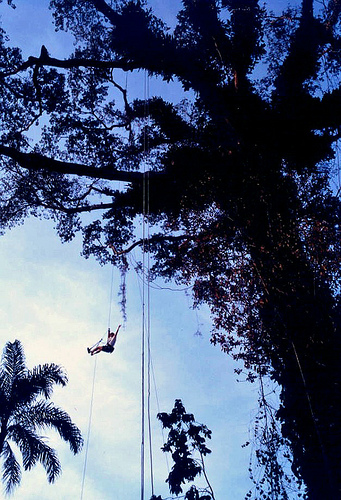 Julia Butterfly-Hill
(1974 - )
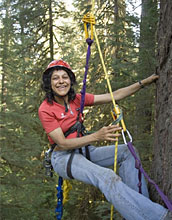 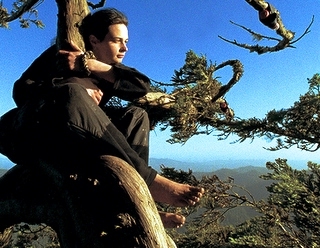 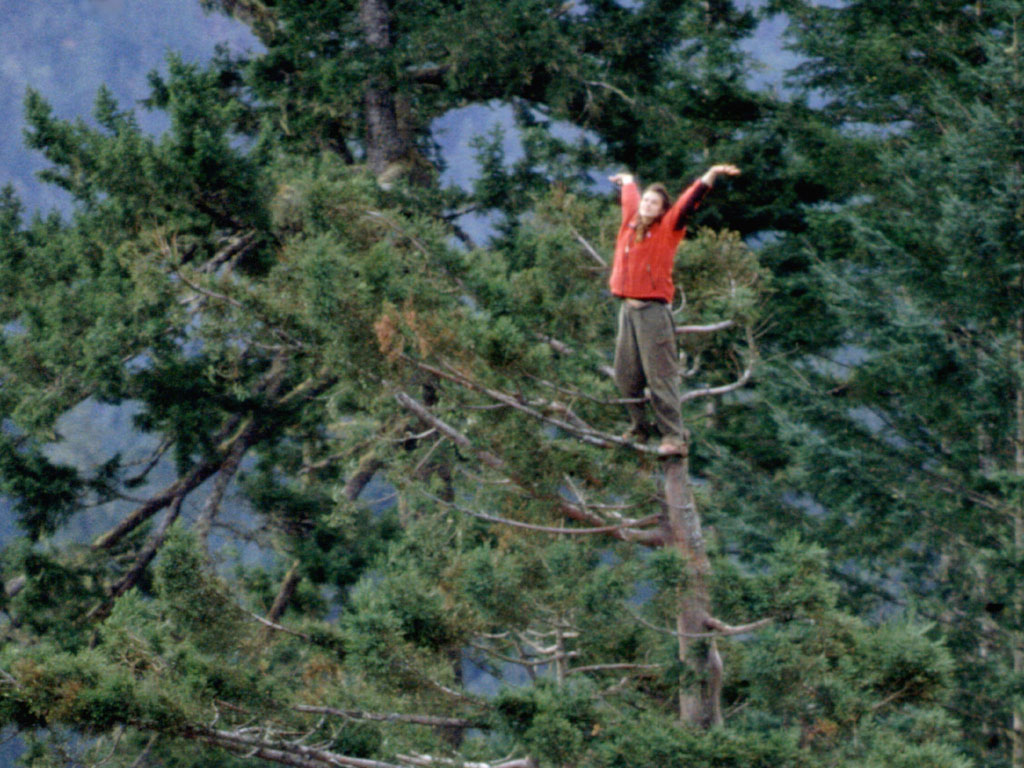 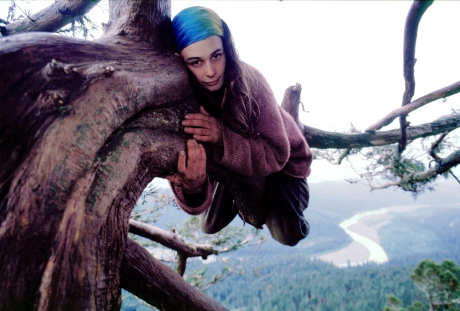 Julia Butterfly-Hill (1974 - )
Lived for 738 days atop a 180 foot tall, 1,500 year old California Redwood, named “Luna”
On 2 6’x6’ platforms
Dec 10, 1997 – Dec 18, 1999
Freezing rain, 64 kmph winds, Helicopter harassment, 10-day seige, intimidation by loggers
Raise $50,000, saved 200’ radius area, donated to Humboldt State University
Sharon Beder
Conscientization
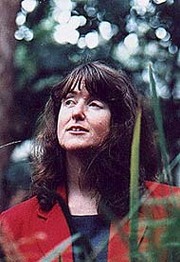 This Little Kiddy Went to Market: 
     The Corporate Capture of Childhood 2009
Environmental Principles and Policies, 2006
Suiting Themselves:
      How Corporations Drive the Global Agenda, 2006
Free-Market Missionaries: The Corporate 
      Manipulation of Community Values, 2006
Power Play: The Fight For Control of the World’s   
      Electricity, 2003
Selling The Work Ethic: 
      From Puritan Pulpit to Corporate PR, 2000
The New Engineer: Management and Professional 
      Responsibility in a Changing World, 1998
Toxic Fish & Sewer Surfing, 1998
Global Spin: The Corporate Assault on 
      Environmentalism, 1997
The Nature of Sustainability, 1996
Sharon Beder
Professor
Wollongong University
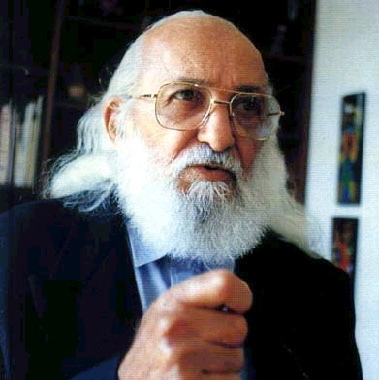 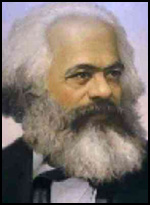 Paulo Friere
Conscientization
Karl Marx
Critical Social Theory
Global Crime Networks
Women & Environment
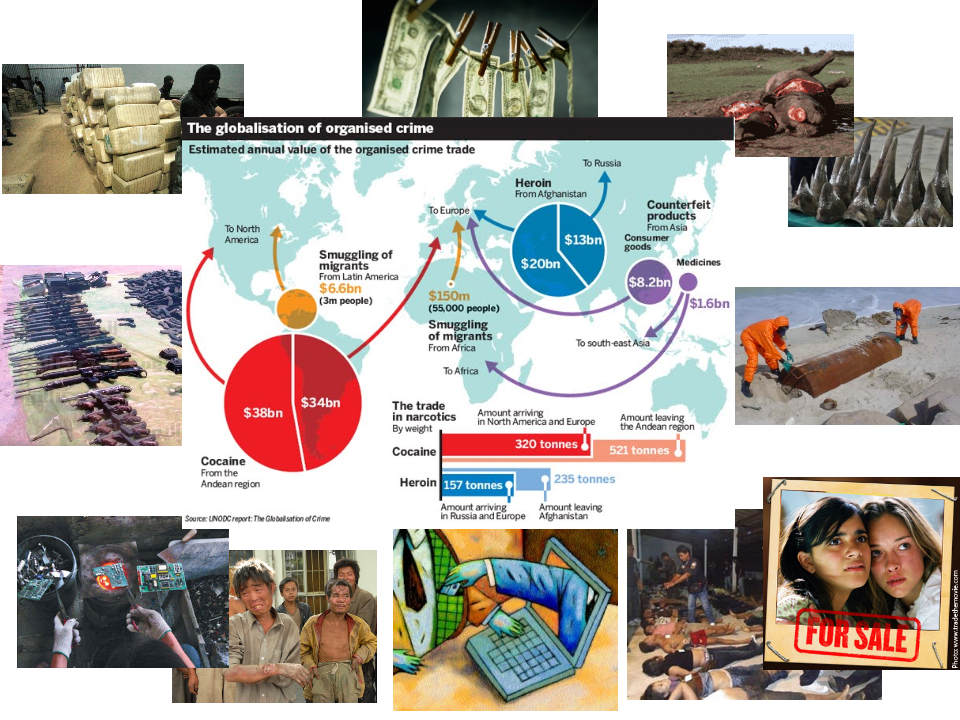 Benjamin Franklin
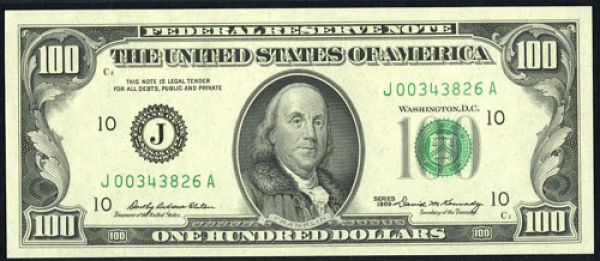 156mm long x 66mm wide x 0.11mm thick  and weighs 1g
(6.14”long x 2.6”wide x 0.04”thick and weighs 0.04oz)

$1 million = 10,000 x $100 bills weighs 10kg (22lb)
6 stacks 20cm (7.9”) high requires suitcase 20x47x13cm  or 134cm
(8”x 19” x 5.25” or 54”)
United Economy Class Luggage 23kg (50.75lb)  158cm (62.25”)

Maximum $10,000
99 x $100 bills 1.1cm (.4”) thick and weighs 99g (3.5oz)
Benjamin Franklin
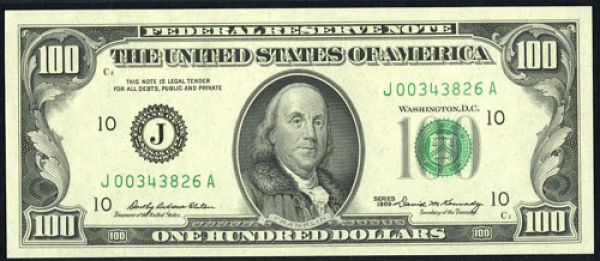 SEIGNIORAGE
Reserve currency of the world
US Government can borrow against all the money in the world
Other governments can only borrow against money within the country
US currency circulates outside the country
US has borrowed against the growth of terrorism and global crime
Ideal currency for laundering
The Federal Reserve prints $1b at a cost of $75,000 giving a profit of $.999925b or $999.925m or 1,333,233%, assuming 7.5c/bill
Laundering 101
Under the Radar – take $9,999 instead of $10,000, repeat 101 times
Smuggling – hide 10,000 $100 bills in an ancient artifact
Blended Dollar – mix in with cash from parking garage, strip club, tanning salon
Sneaky Trading – over- or under-value invoices to conceal extra money
Shell Companies – complex structure to obscure real ownership in different jurisdictions
Off-Shore Banking – move between local and off-shore branches or related  banks in jurisdiction with lax laws and no tax
Generous FDI – deposit money into foreign corporation in which you have a controlling interest, in low-tax country and move back as Foreign Direct Investment
Laundering 102
Personal Bank – buy controlling interest in bank with lax controls and move money through your bank
Lucky Casino – Buy chips, gamble some, cash the rest and get a check to claim as winnings
Real Estate – using stand-over tactics buy a property for vastly less than market value, sell and keep proceeds as legitimate income
In-Trust Salaries – pay salaries to unregistered employees without a contract for hazardous jobs and delay payment, keeping it in “trust” until death, then dissolve the trust
Loan Scheme – loan yourself legitimate money from bank in which you have a controlling interest and pay back with illegal money
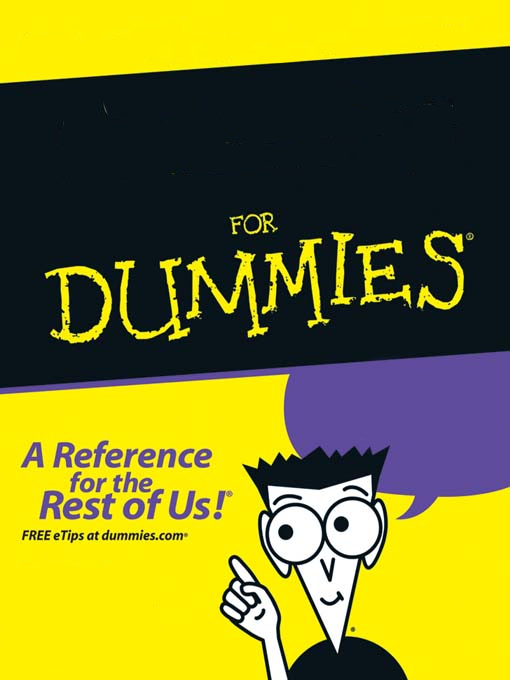 GLOBAL CRIME NETWORKS
Global Crime Network Design Basics
SLAVES
DRUGS
ANIMALS
PARTS
CONFLICT
GEMS
ORGANS
LUMBER
SEX
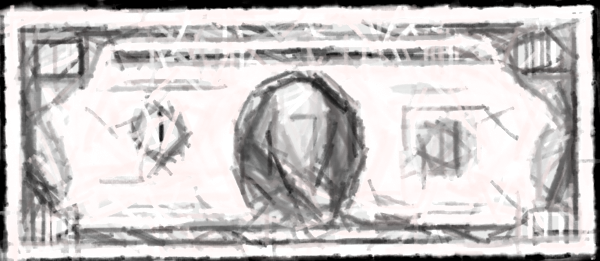 POLITICIANS
ARMY
BANKS
WEAPONS
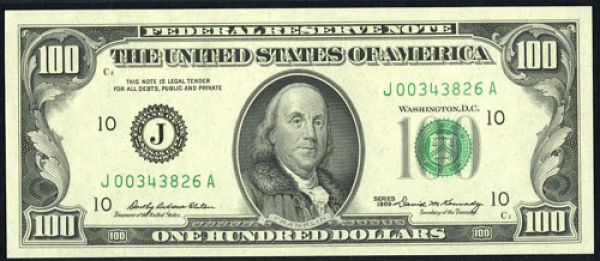 YACHTS
ISLANDS
MANSIONS
SPORTS CARS
COUNTRIES
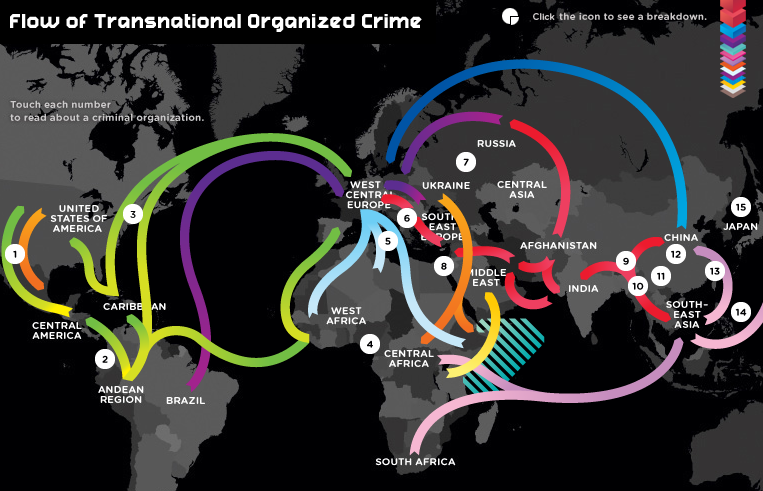 What did we learn?
Those in power use their power to stay in power


Effort will always be needed to maintain Women’s Rights

Corollary: Don’t take past achievements for granted


Effort will always be needed to maintain Protection of the Environment

Corollary: Don’t take past achievements for granted


To be continued…
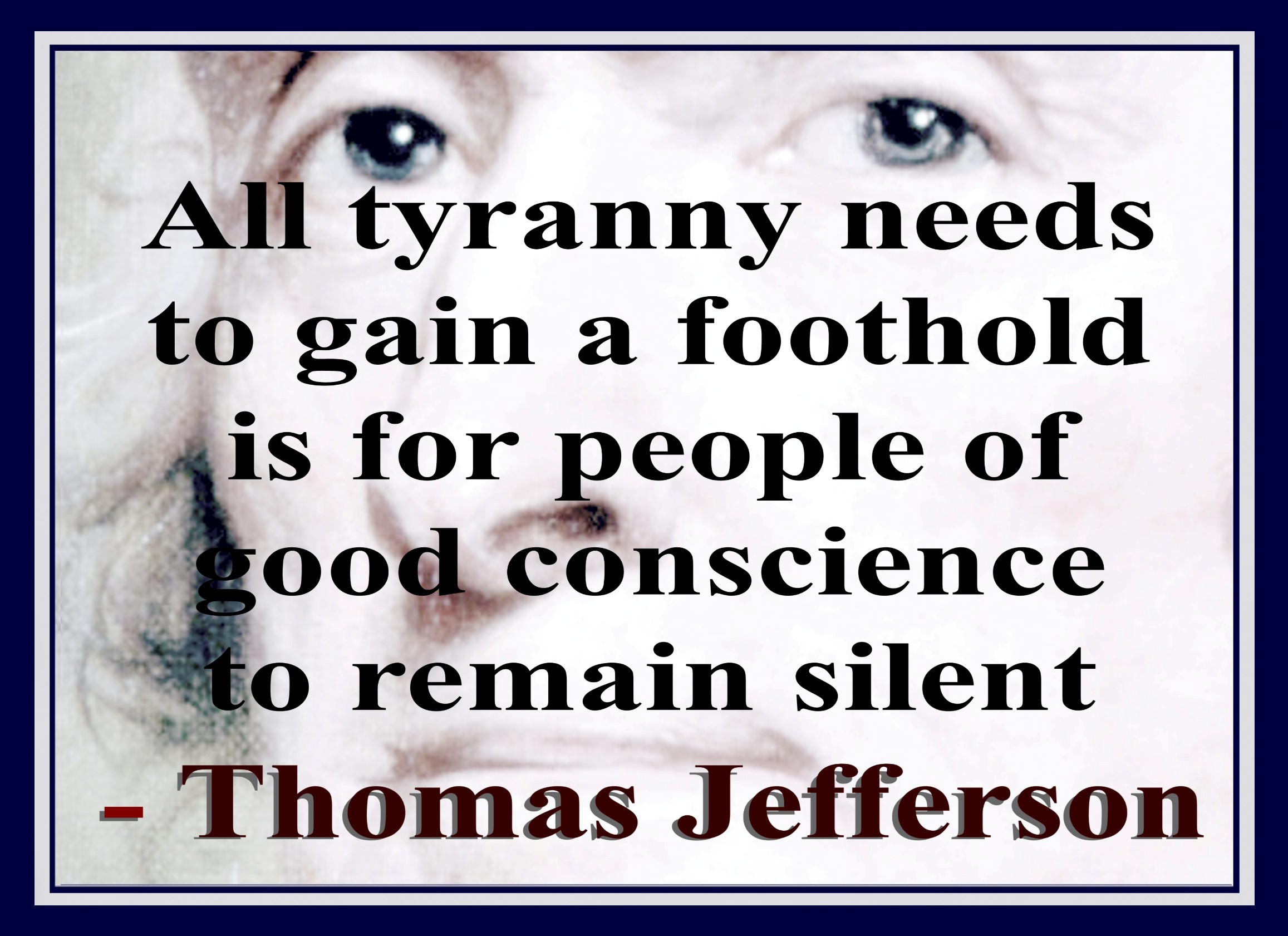 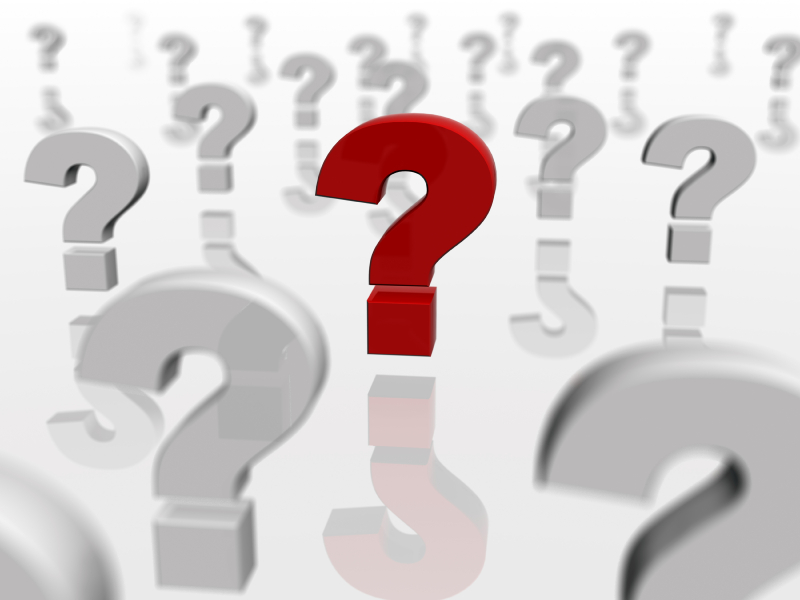 Questions?